यूनियन एज्युकेशन सोसायटीज महिला महाविद्यालय, सोलापुर
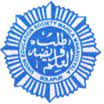 हिंदी विभाग 
काव्यशास्त्र 
प्रा. जमादार आर. एल.
कव्याशास्त्रिय सम्प्रदाय
रस सम्प्रदाय 
अलंकार सम्प्रदाय 
रीति सम्प्रदाय 
ध्वनि सम्प्रदाय 
वक्रोक्ति सम्प्रदाय 
औचित्य सम्प्रदाय
सम्प्रदाय, प्रवर्तक, समय और ग्रंथ
रस सूत्रकार और दर्शन
काव्यशास्त्रीय विचारक
धनंजय			- 	दशरूपक 
मम्मट			- 	कव्याप्रकाश 
रुय्यक 			- 	सर्वस्व
जगन्नाथ		- 	रसगंगाधर 
विश्वनाथ 		- 	साहित्य दर्पण
जयदेव 			- 	चंद्रलोक 
दण्डी			- 	काव्यादर्श  
नगेन्द्र			- 	रस सिधान्त
धन्यवाद
प्रा. जमादार आर. एल.